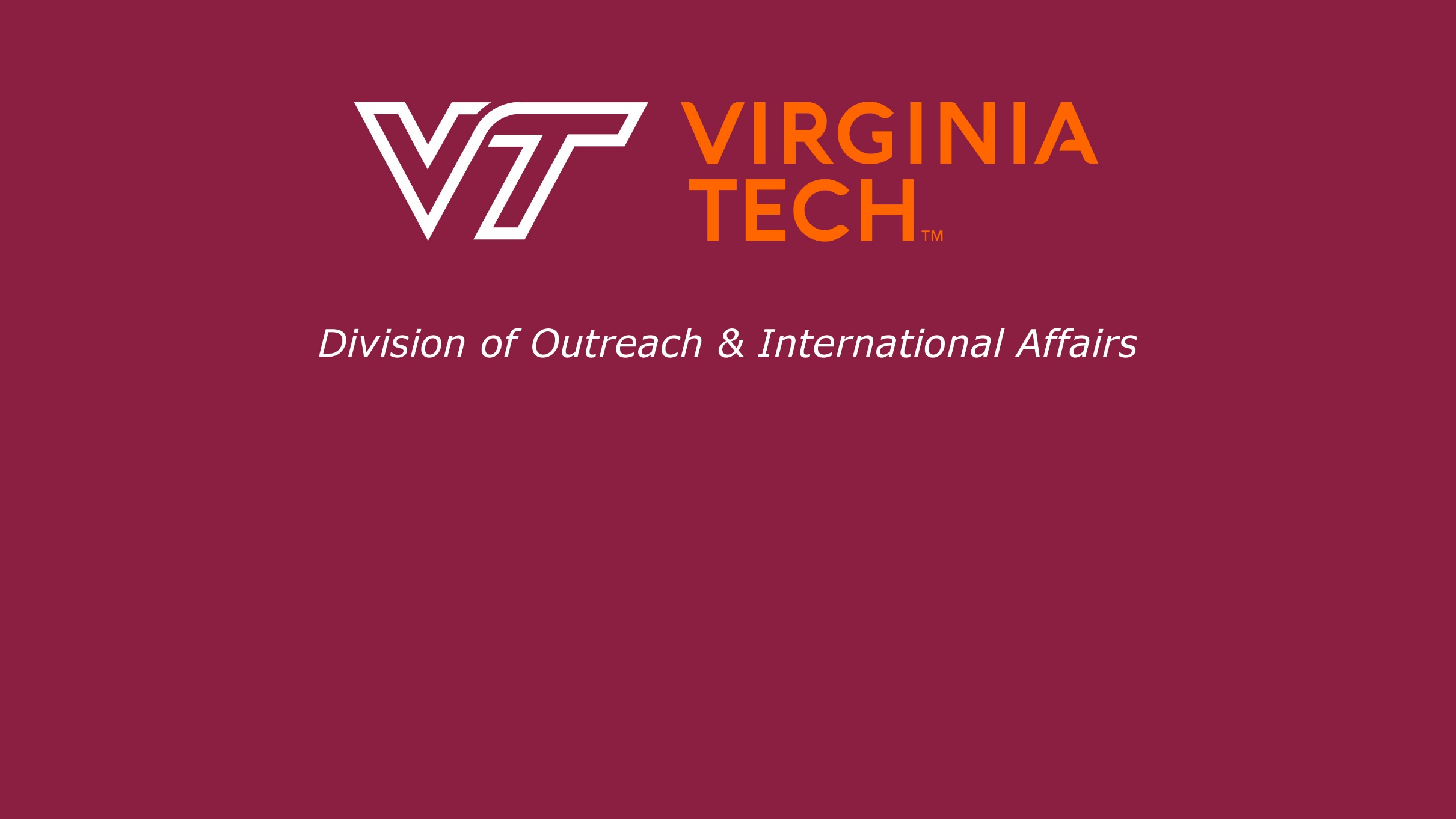 Information Technology Symposium
January 25, 2018, 1-5pm, The Inn at Virginia Tech and Skelton
DISCUSSION TRACKS:
IT Security
Application Developer
IT Administrator Training
User Training
IT Management Systems
HAVE A TOPIC YOU WANT TO PRESENT?
Send e-mail to sdf@vt.edu
Sponsored by The Virginia Tech IT Council